Statistics – O. R. 881Object Oriented Data Analysis
Steve Marron

Dept. of Statistics and Operations Research
University of North Carolina
Administrative Info
Details on Course Web Page
https://marron.web.unc.edu/stor-881-object-oriented-data-analysis-fall-2019/
Or:
Google:   “Marrons teaching material”
Choose This Course
Participant Presentations
Please Prepare to Sign Up (on Thursday):
 Name
 Email  (Onyen is fine, or …)
 Are You ENRolled?
 Dept. & Advisor (Lab?)
 Tentative Title    (“????” Is OK)
 When:
Next Week, Early, Oct., Nov., Late
Course Context
Currently Fashionable Topic:
Big  Data  Science
Many Important Issues.
But More Challenging (& Important?):
Complex Data
(      )
Comparison of Views
Highlight 3 clusters
Gene by Gene View
Clusters appear in all 3 scatterplots
But never very separated
PCA View
1st shows three distinct clusters
Better separated than in gene view
Clustering concentrated in 1st scatterplot
Effect is small, since only 3-d
Illust’n of PCA View: Gene by Gene View
Note Colors Enhance
Impressions of Clusters
[Speaker Notes: EgView1p71GeneViewClustColor.ps]
Illust’n of PCA View: PCA View
No Clusters in 3rd
Direction is Good,
Since Important
Aspects Appear 
In Earlier Comp’ts
Clusters are “more distinct”
Since more “air space” 
In between
[Speaker Notes: EgView1p72PCAViewClustColor.ps]
Object Oriented Data Analysis
Three Major Phases of OODA:

I.    Object Definition
“What are the Data Objects?”

Exploratory Analysis
“What Is Data Structure / Drivers?”

III.  Confirmatory Analysis / Validation
Is it Really There (vs. Noise Artifact)?
Basics of OODA
Useful Conceptual Framework:

Object Space        Feature Space
(Where data
 objects live)
(How they are
 represented)
Basics of OODA
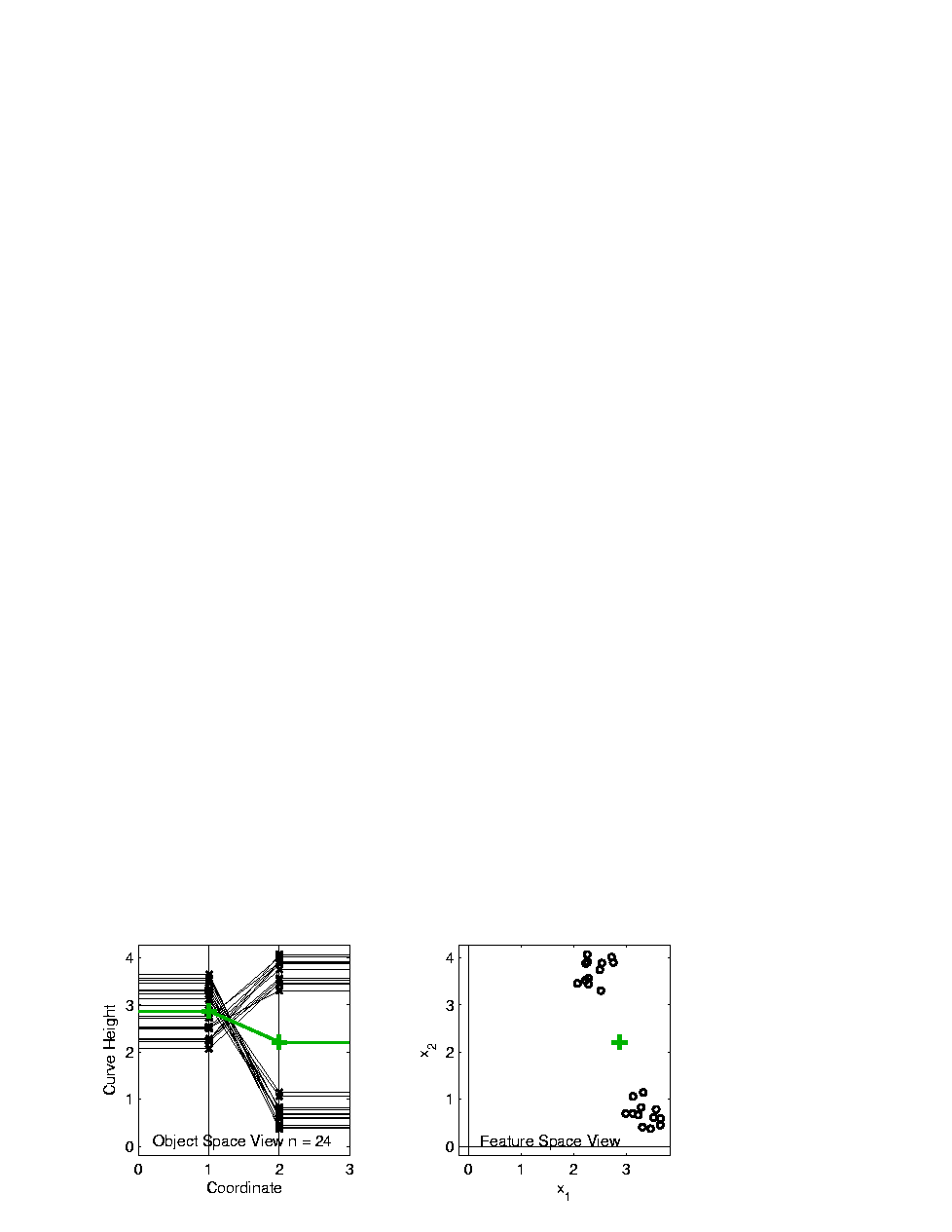 Basics of OODA
As Curves
and as Points
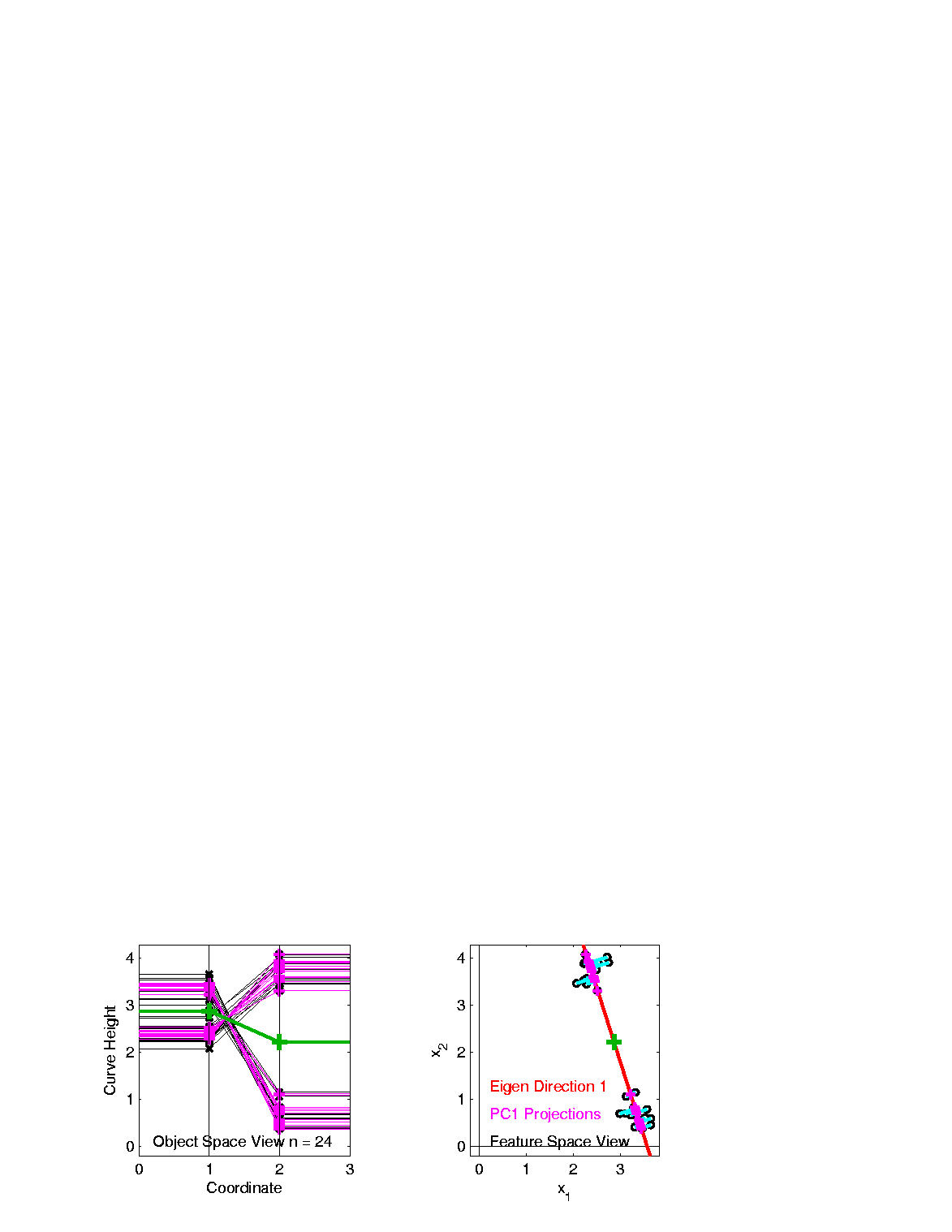 Basics of OODA
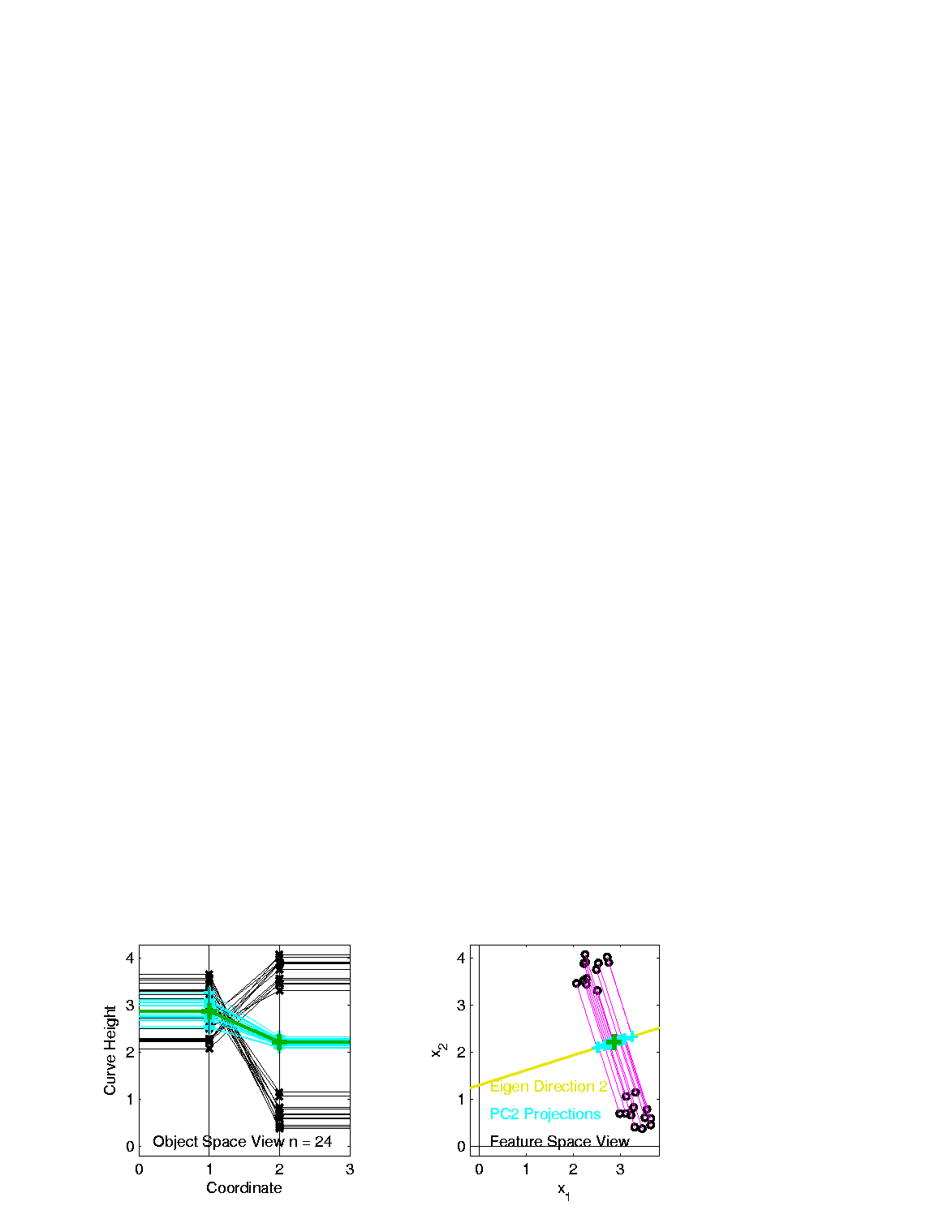 Basics of OODA
Decomposition into Modes of Variation
Sum of Squares
After Mean
Centering
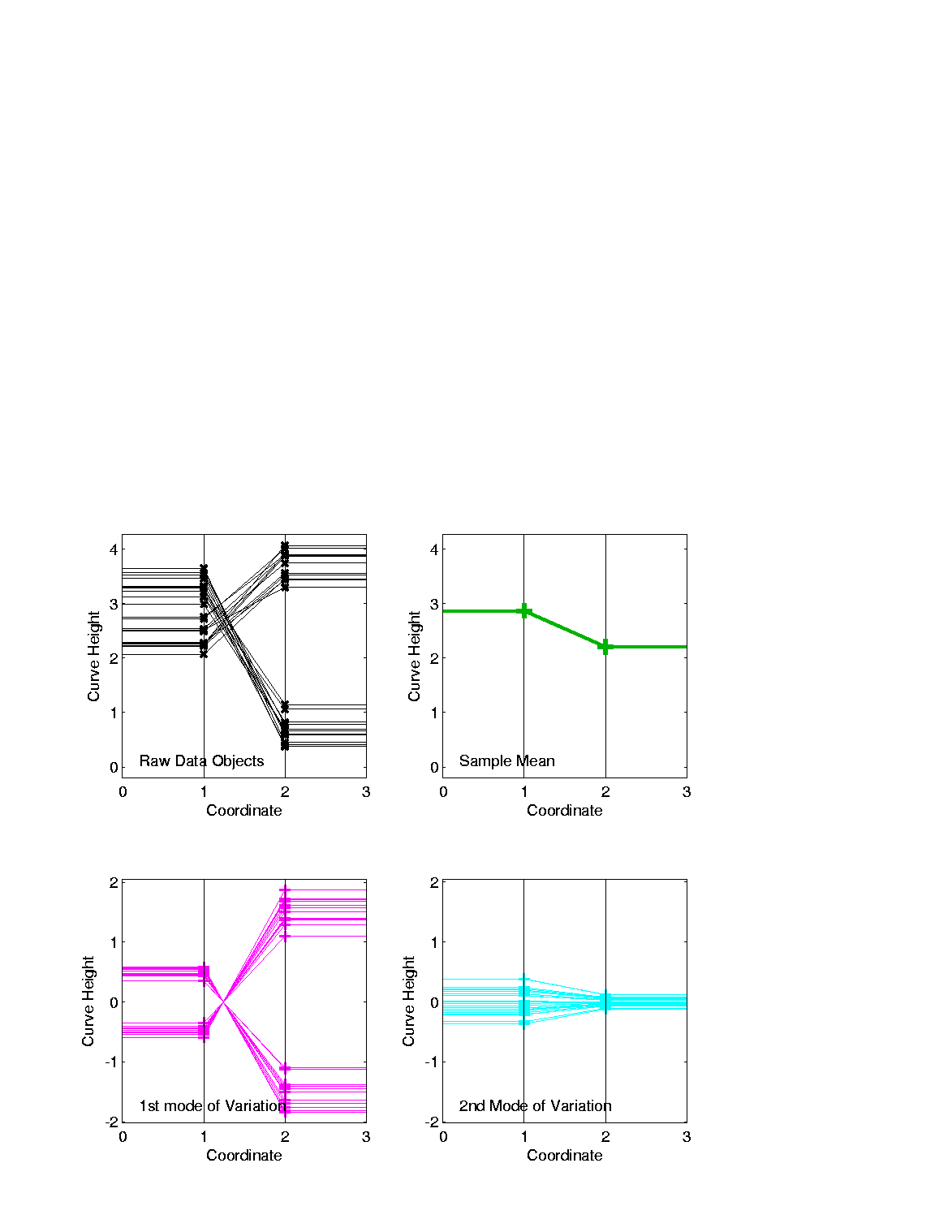 Variance (not s.d.)
To Reflect Energy
Just as in ANOVA
Usual Quantification:  Variance of Each, Expressed as %
98.3% of
Variation
1.7% of
Variation
Scree Plot
Idea:   Visually Summarize Dist’n of Variance
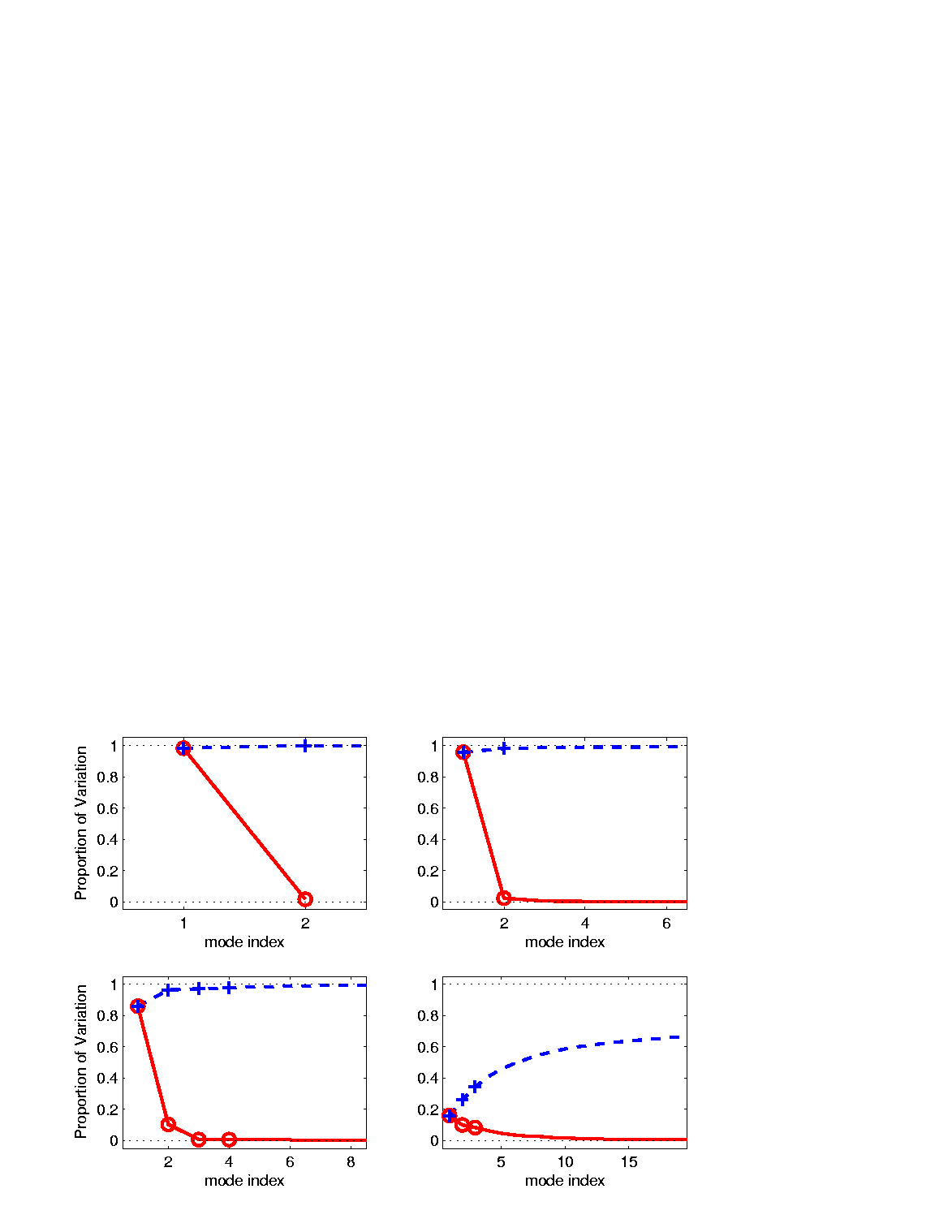 Sometimes Also Useful
To Display Cumulative
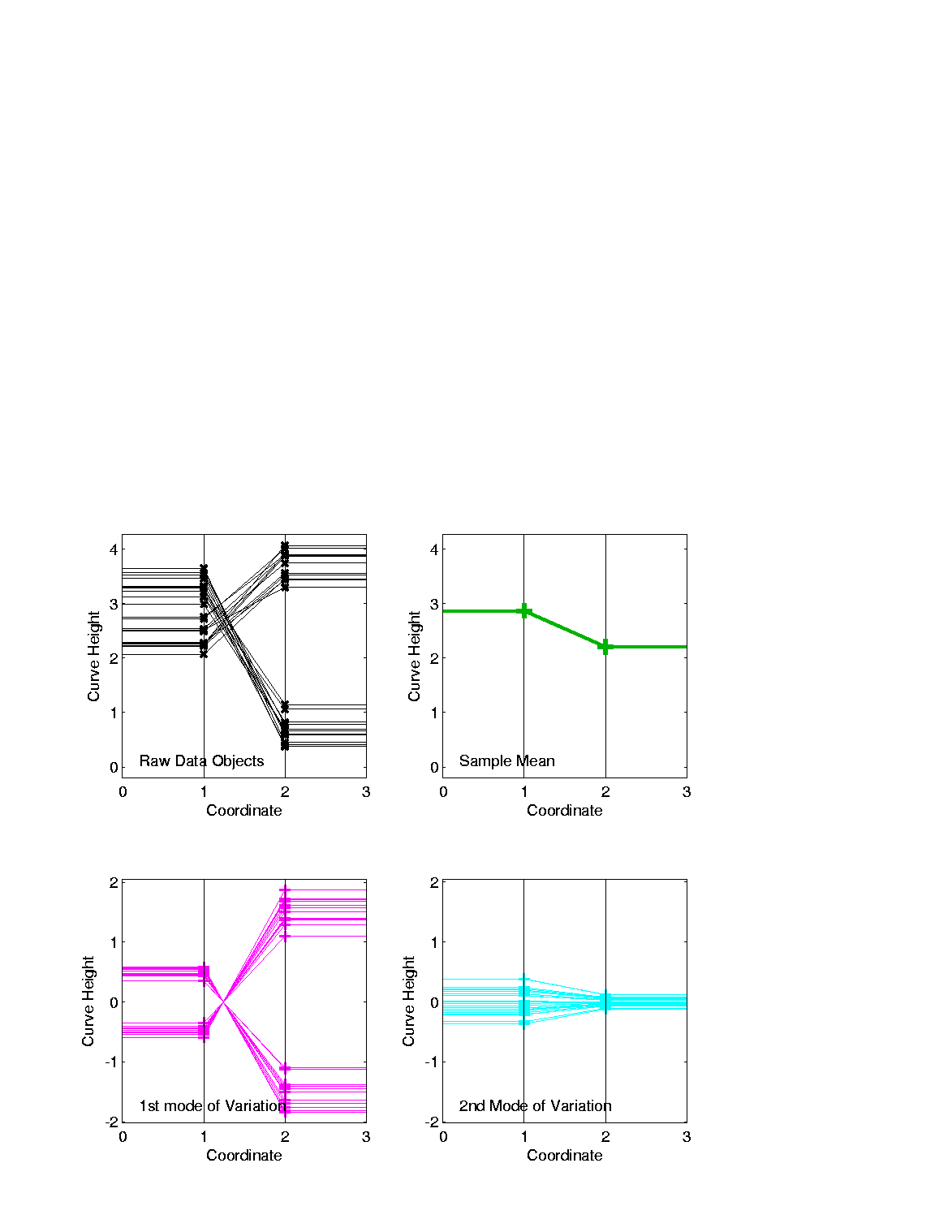 98.3% of
Variation
1.7% of
Variation
Scree Plot
More Examples
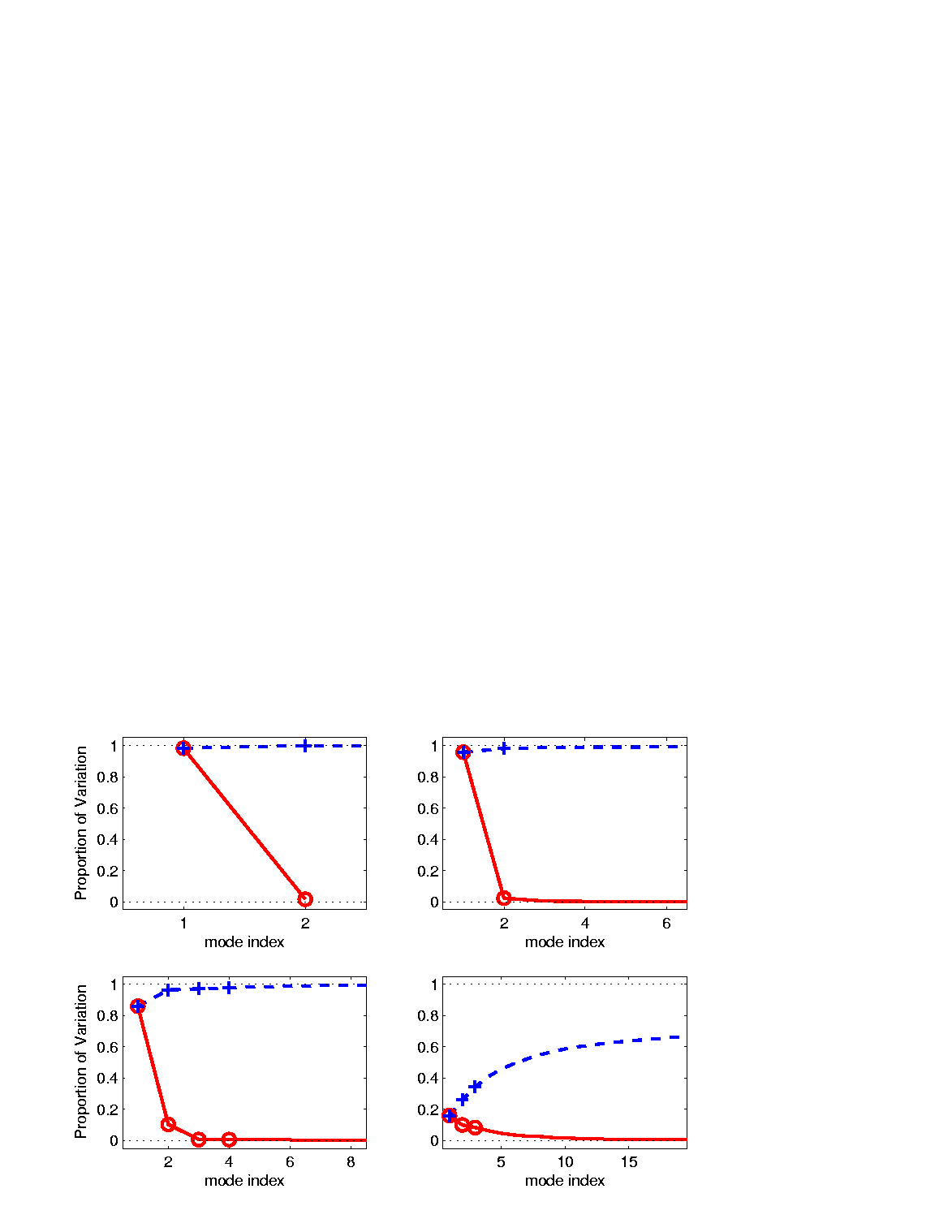 Illustrates Common Use of Scree:
Separate “Signal” From “Noise”
Spanish Male
Mortality Data
2-d Toy Data
Look for “Elbow” (or “Knee”)
10-d Toy Data
Genetic Data
Basics of OODA
Definition of Mode of Variation
(of a sample of data objects)

A Set of Members of the Object Space That:
 Summarize One Component of Variation
 Is in Some Sense “One Dimensional”
(e.g. Indexed by a Single Real Parameter)
Basics of OODA
Recall Decomposition into Modes of Variation
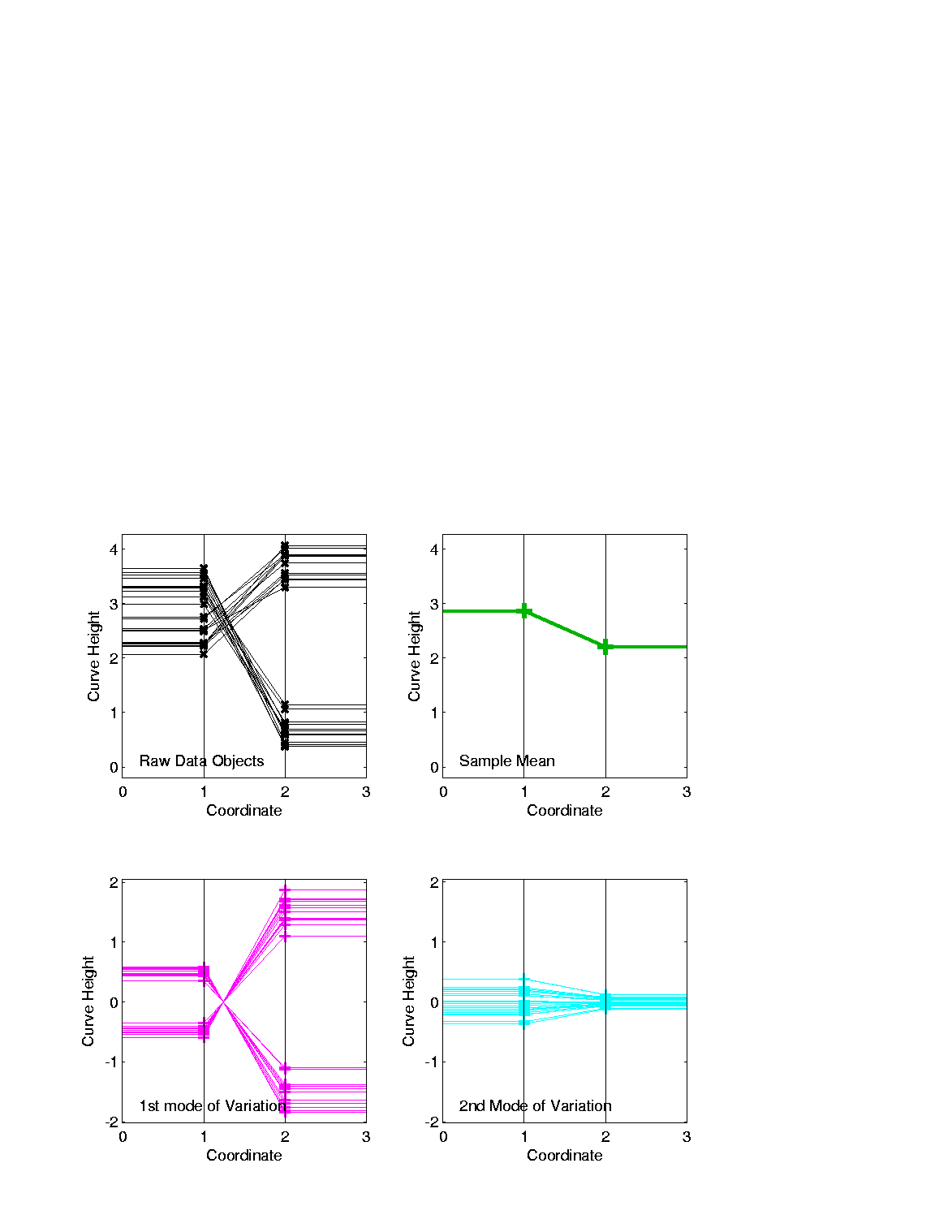 Multiples Of A Single Curve
Basics of OODA
Recall Spanish Male Mortality Data
Multiples Of A Single Curve
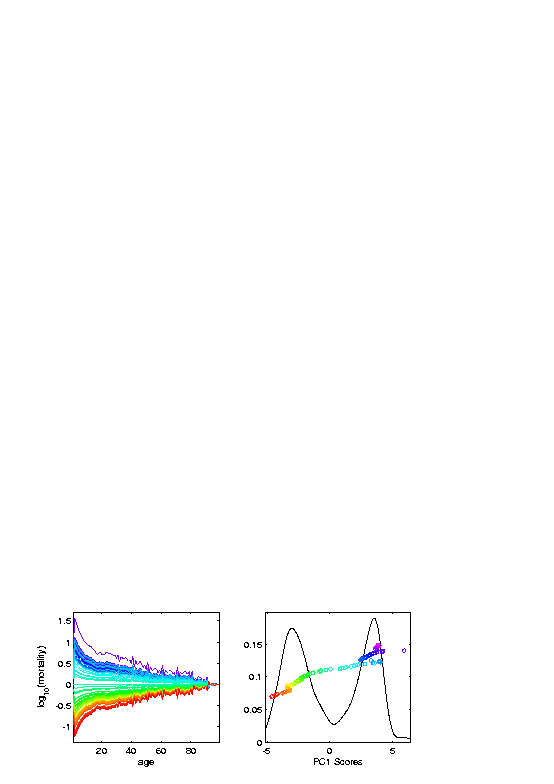 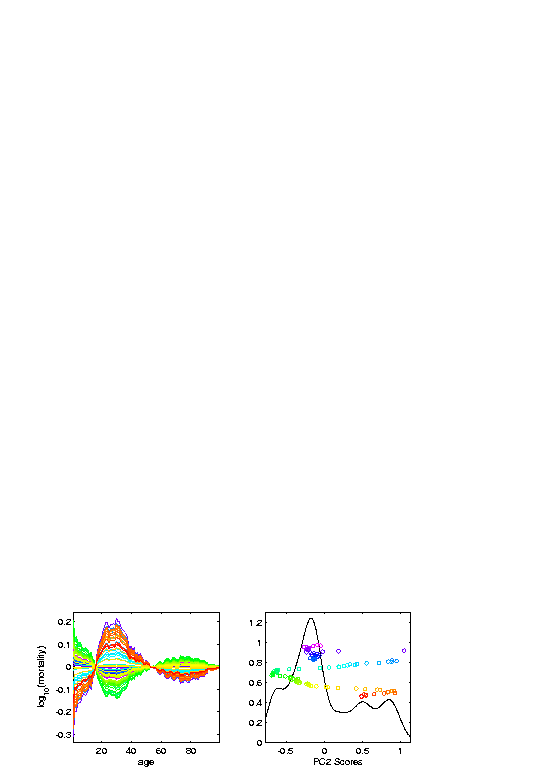 Basics of OODA
Recall Faces a Data Objects
1-d Set of 
Members of 
Object Space,
So Also a “Mode Of
    Variation”
Representing Vectors as Curves
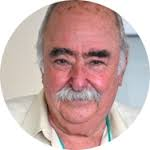 Object Oriented Data Analysis
Three Major Phases of OODA:

I.    Object Definition
“What are the Data Objects?”

Exploratory Analysis
“What Is Data Structure / Drivers?”

III.  Confirmatory Analysis / Validation
Is it Really There (vs. Noise Artifact)?
E.g. Curves As Data Objects
Functional Data Analysis, 10-d Toy EG 1
Terminology:
“Loadings Plots”                       “Scores Plots”
[Speaker Notes: EGCD1Parabs.ps]
OODA Conceptual Framework
Functional Data Analysis, 10-d Toy EG 1
Object
Space
Views
Feature
Space
Views
[Speaker Notes: EGCD1Parabs.ps]
OODA Conceptual Framework
Functional Data Analysis, 10-d Toy EG 1
Note Scree Plot, Already Shown Above,
To Illustrate Distribution of Variation
[Speaker Notes: EGCD1Parabs.ps]
Scree Plot
More Examples
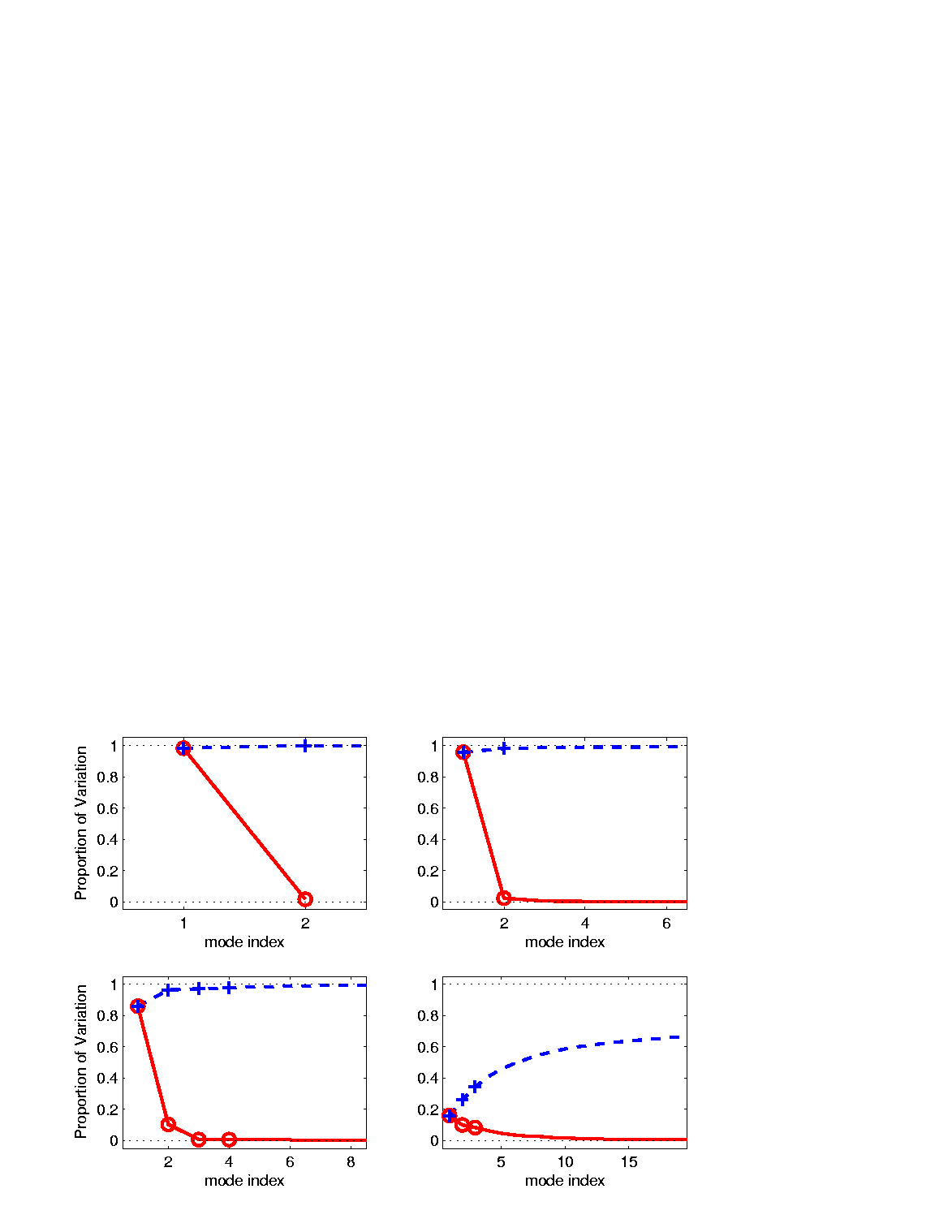 Spanish Male
Mortality Data
2-d Toy Data
10-d Toy Data
Genetic Data
E.g. Curves As Data
PCA:  reveals “population structure”
  Mean      Parabolic Structure
  PC1      Vertical Shift
  PC2      Tilt
  higher PCs      Gaussian (spherical)
Decomposition into modes of variation
E.g. Curves As Data
Two Cluster Example     
  10-d curves again
Functional Data Analysis, 10-d Toy EG 2
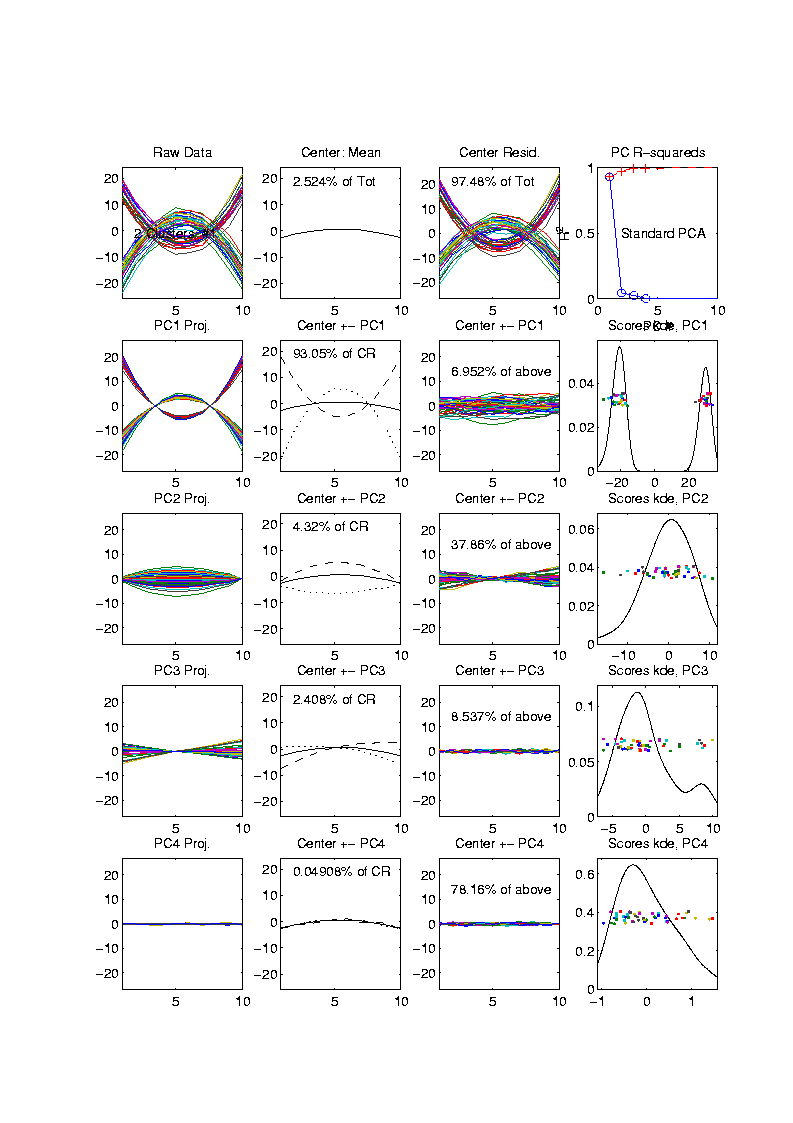 [Speaker Notes: EGCD1Clust2.ps]
E.g. Curves As Data
Two Cluster Example     
  10-d curves again
  Two big clusters
  Revealed by 1-d scores plot (right side)
  Note:  Cluster Difference is not orthogonal
			to Vertical Shift

PCA:  reveals “population structure”
E.g. Curves As Data
More Complicated Example     
  50-d curves
Functional Data Analysis, 50-d Toy EG 3
[Speaker Notes: EGCD1Clust4a.ps]
Functional Data Analysis, 50-d Toy EG 3
[Speaker Notes: EGCD1Clust4aDP2d.ps]
E.g. Curves As Data
More Complicated Example     
  50-d curves 
  Pop’n structure hard to see in 1-d
  2-d projections make structure clear
  Joint Dist’ns More than Marginals


PCA:  reveals “population structure”
Real Data Curve Objects
Interesting Real Data Example
Genetics (Cancer Research)
RNAseq (Next Gener’n Sequen’g)
Deep look at “gene components”


Microarrays:    Single number (per gene)
RNAseq:      Thousands of measurements
I. Object Definition
Real Data Curve Objects
Real Data Curve Objects
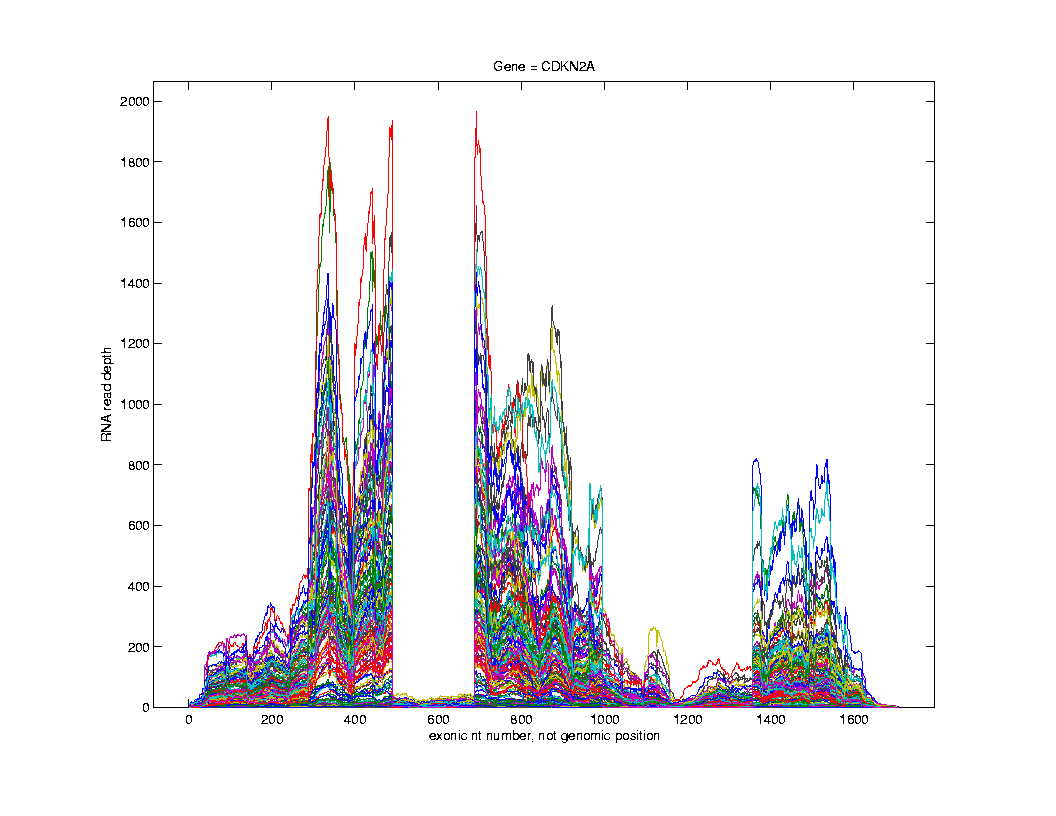 Simple
1st
View:
Curve
Overlay

(counts
 scale)
Note:  Data Set 
Structure May 
Be Hidden In
Low Areas
I. Object Representation
Real Data Curve Objects
Simple
1st
View:
Curve
Overlay

(log
 scale)
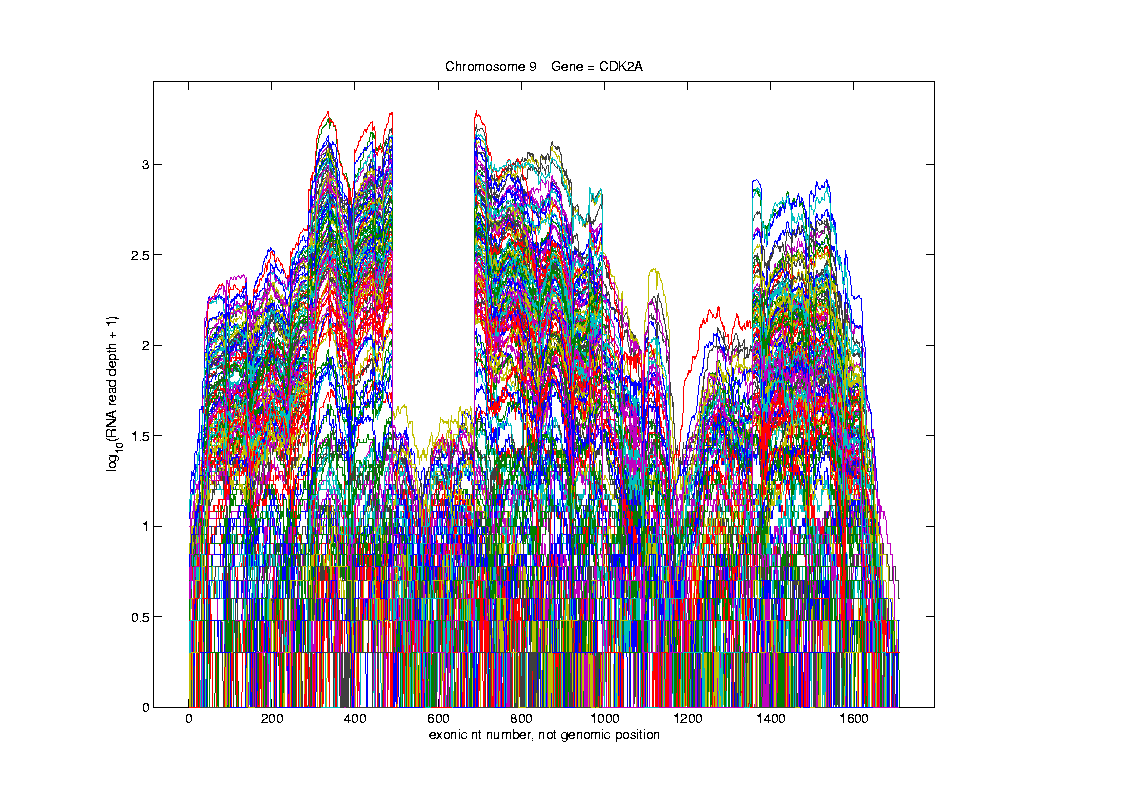 I. Object Representation
Real Data Curve Objects
Visualization in Feature Space
Often 
Useful
Population
View:

PCA
Scores
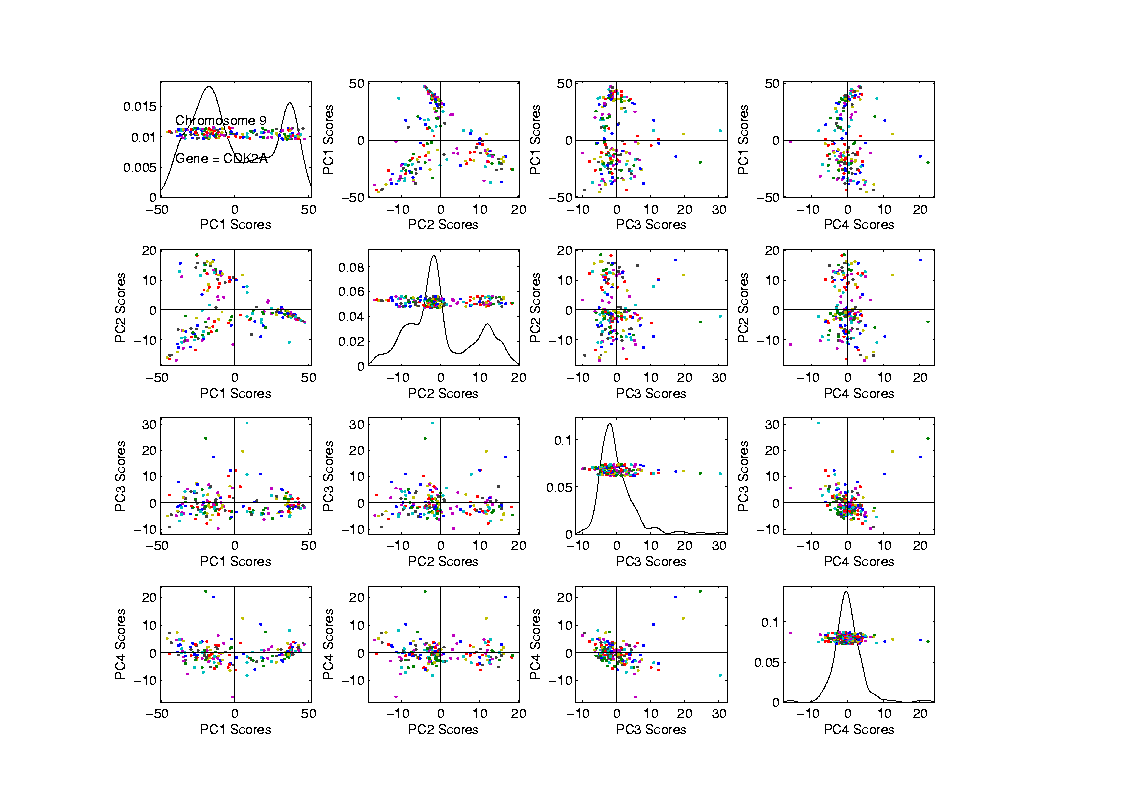 Real Data Curve Objects
Suggestion
Of
Clusters
???
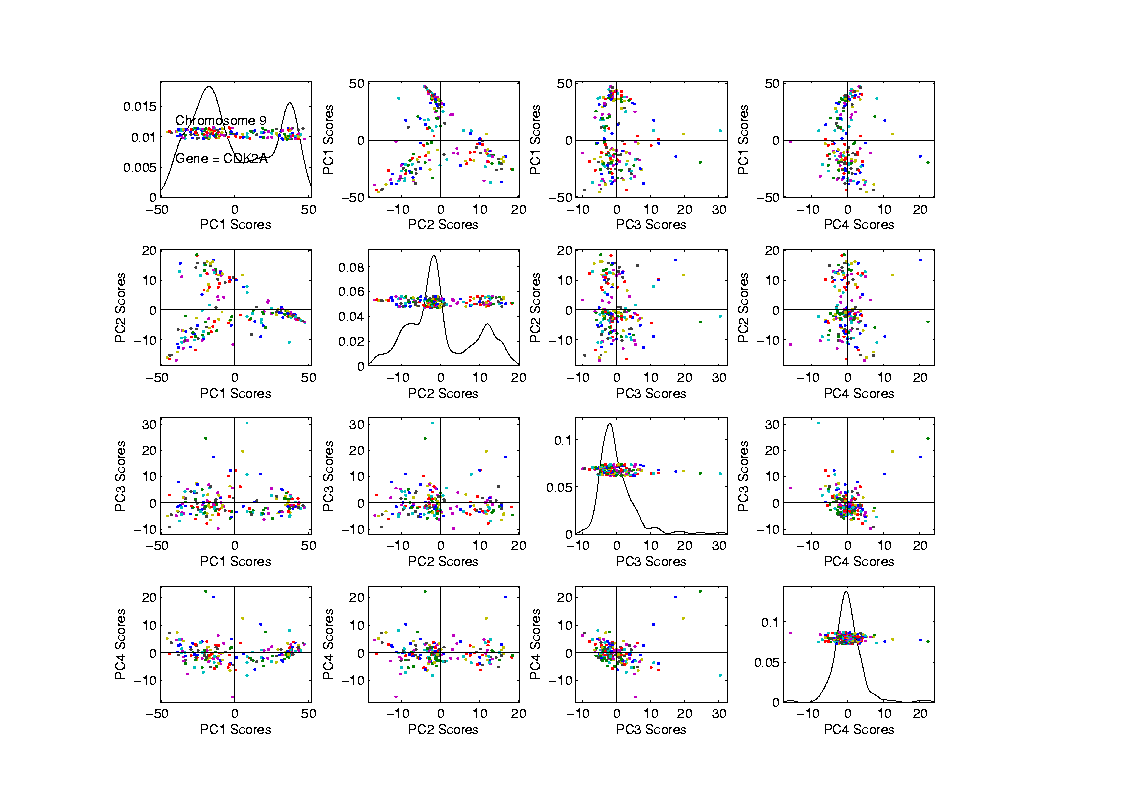 Real Data Curve Objects
Suggestion
Of
Clusters

Which 
Are
These?
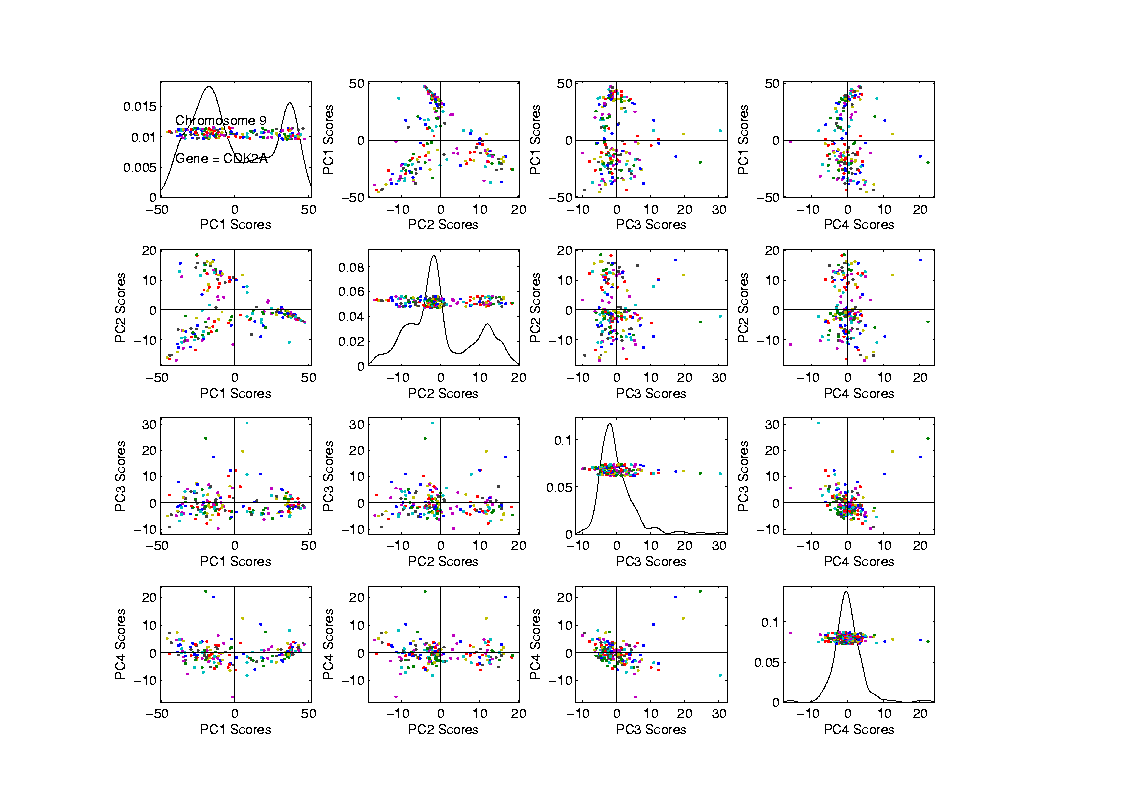 Real Data Curve Objects
Visualization in Feature Space, Next Look in Object Space
Manually
“Brush”
Clusters
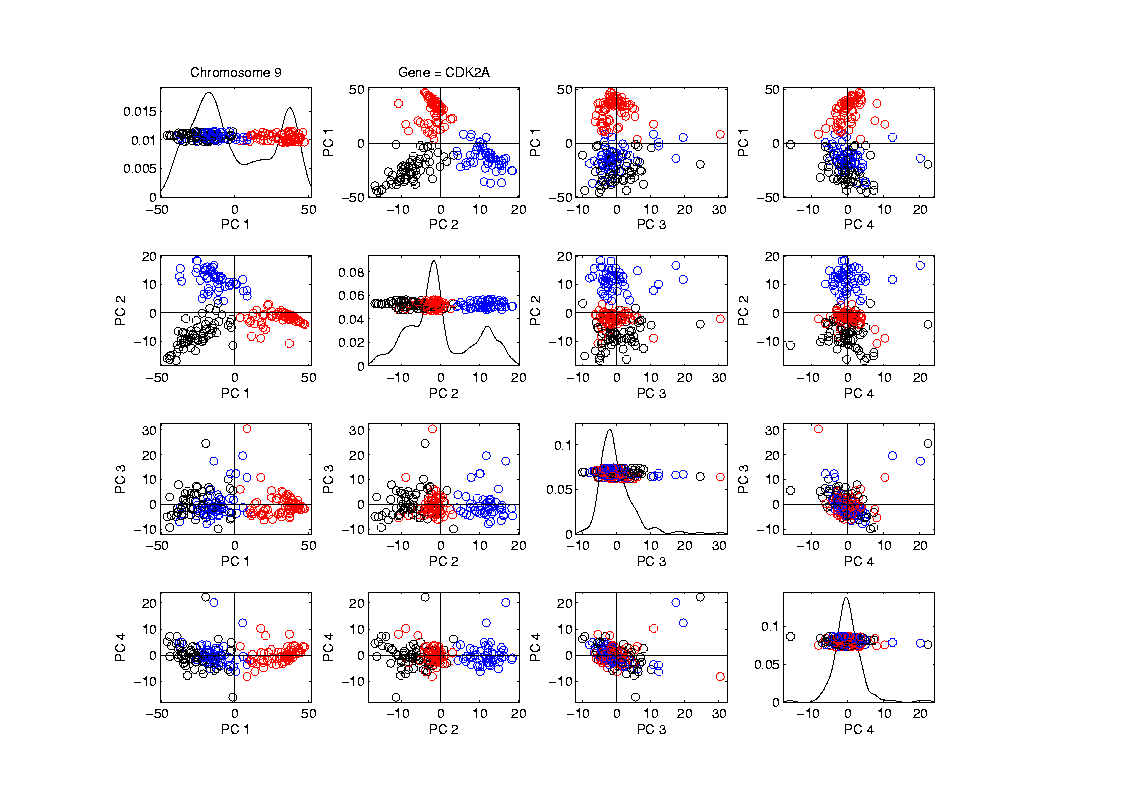 II. Exploratory
       Analysis
Real Data Curve Objects
Visualization in Object Space
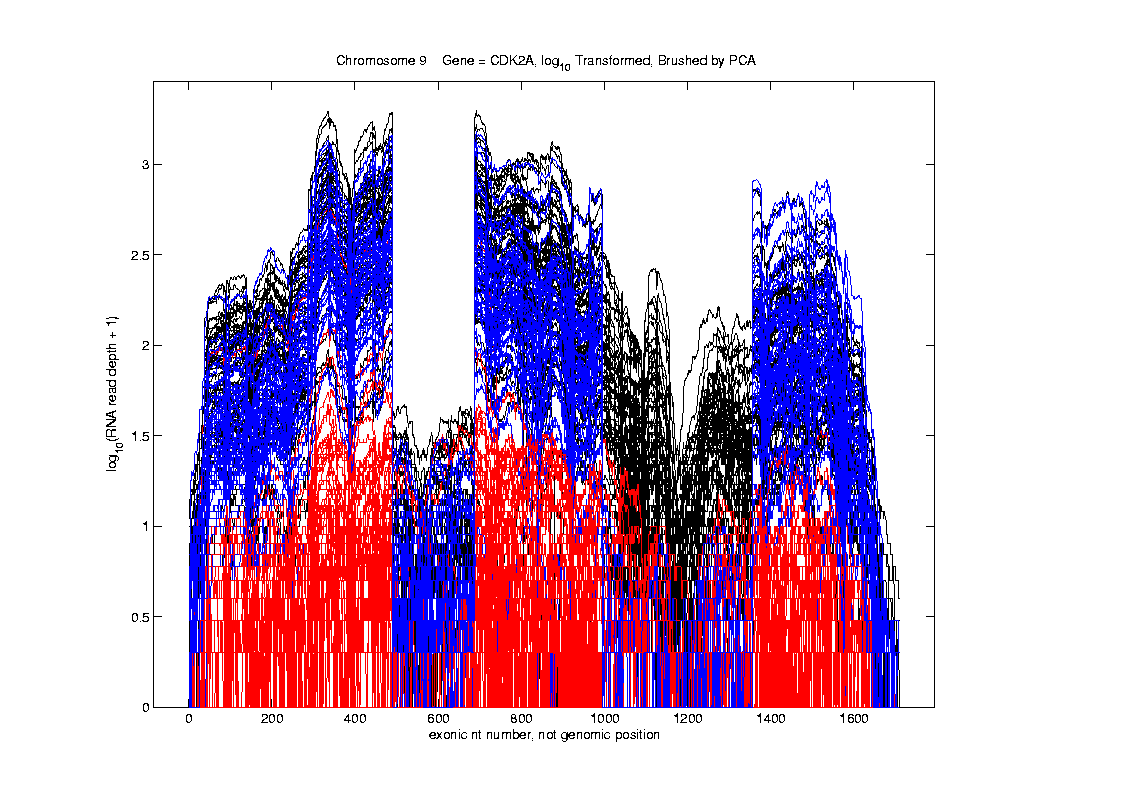 Manually
Brush
Clusters

Clear
Alternate
Splicing
II. Exploratory
       Analysis
Real Data Curve Objects
Important Points
  PCA found Important Structure
  In High Dimensional Data Analysis
d ~ 1700

(Will Come Back To This Point)
Real Data Curve Objects
Consequences:
  Led to Development of SigFuge
  Whole Genome Scan Found Interesting Genes
  Wet Lab Experiment Verified Discoveries
  Published in Kimes, et al (2014)
Real Data Curve Objects
Interesting Question:
When are clusters really there?

(will study later)
III.  Confirmatory Analysis
Caution About PCA
Often Shows Useful Directions
But Not Always 
Since It Only Maximizes Variation
Other Criteria Can Be More Important
Caution About PCA
Example:   Gene Expression Data
Multiple Cancer Types:
Bladder Cancer
Kidney Renal Cancer
Ovarian Cancer
Head and Neck Squamous Cells
Colon Adenocarcinoma
Breast Cancer
Caution About PCA
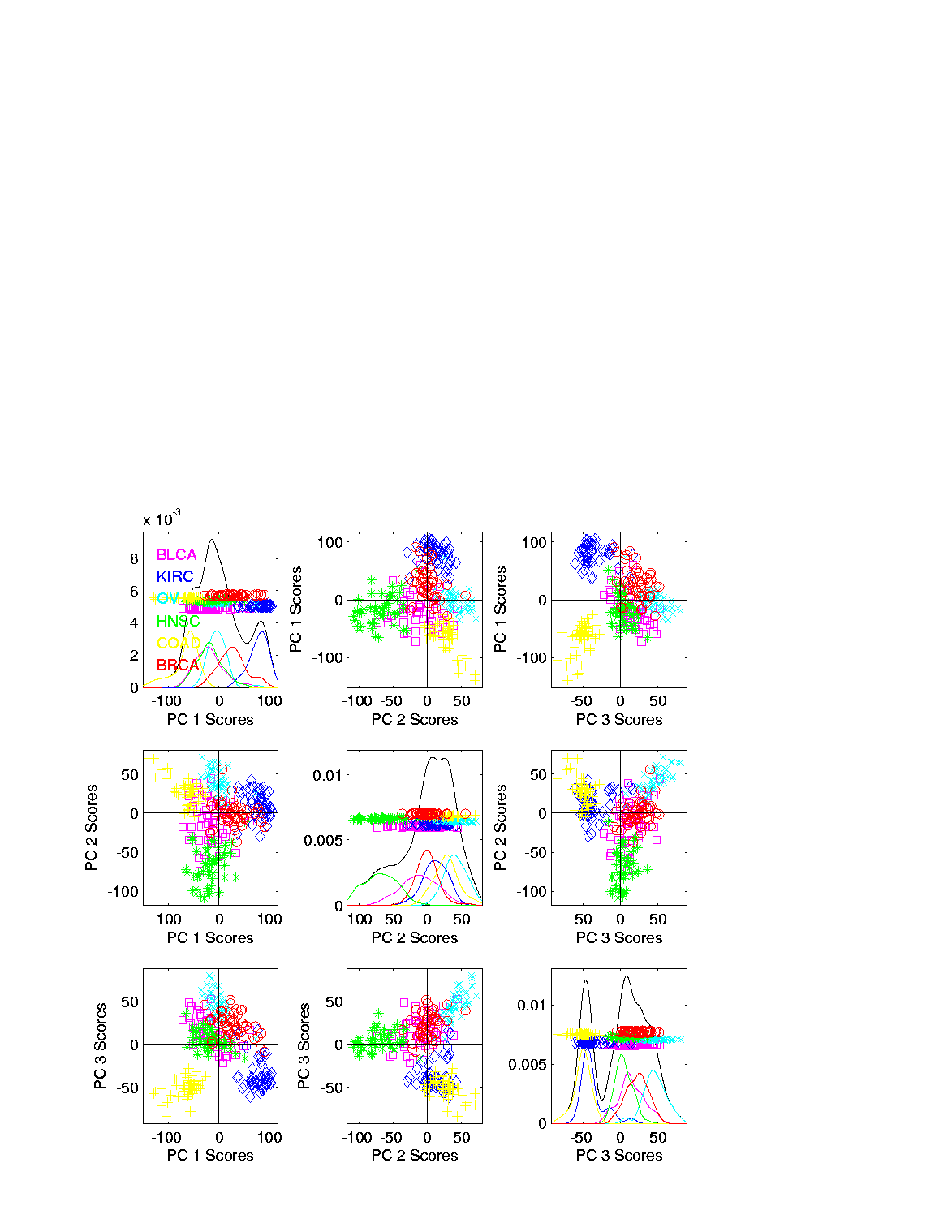 Improved Projection Directions
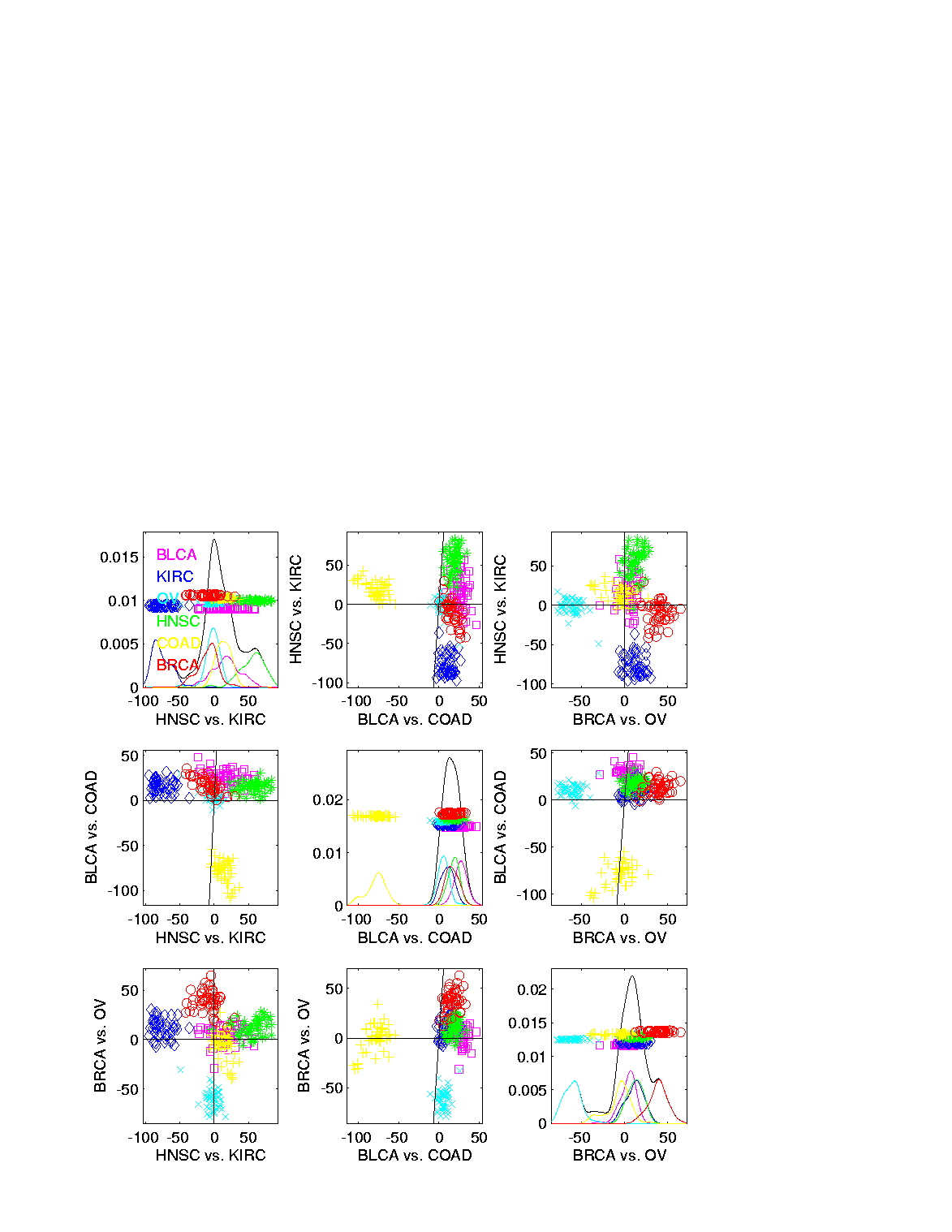 DWD Trained
On Pairs

Much Better
Separation
Of Cancer
Types
Improved Projection Directions
Drivers of DWD Differences?
Seen In 
Loadings
Plots
(Entries
Of Direction
Vectors)
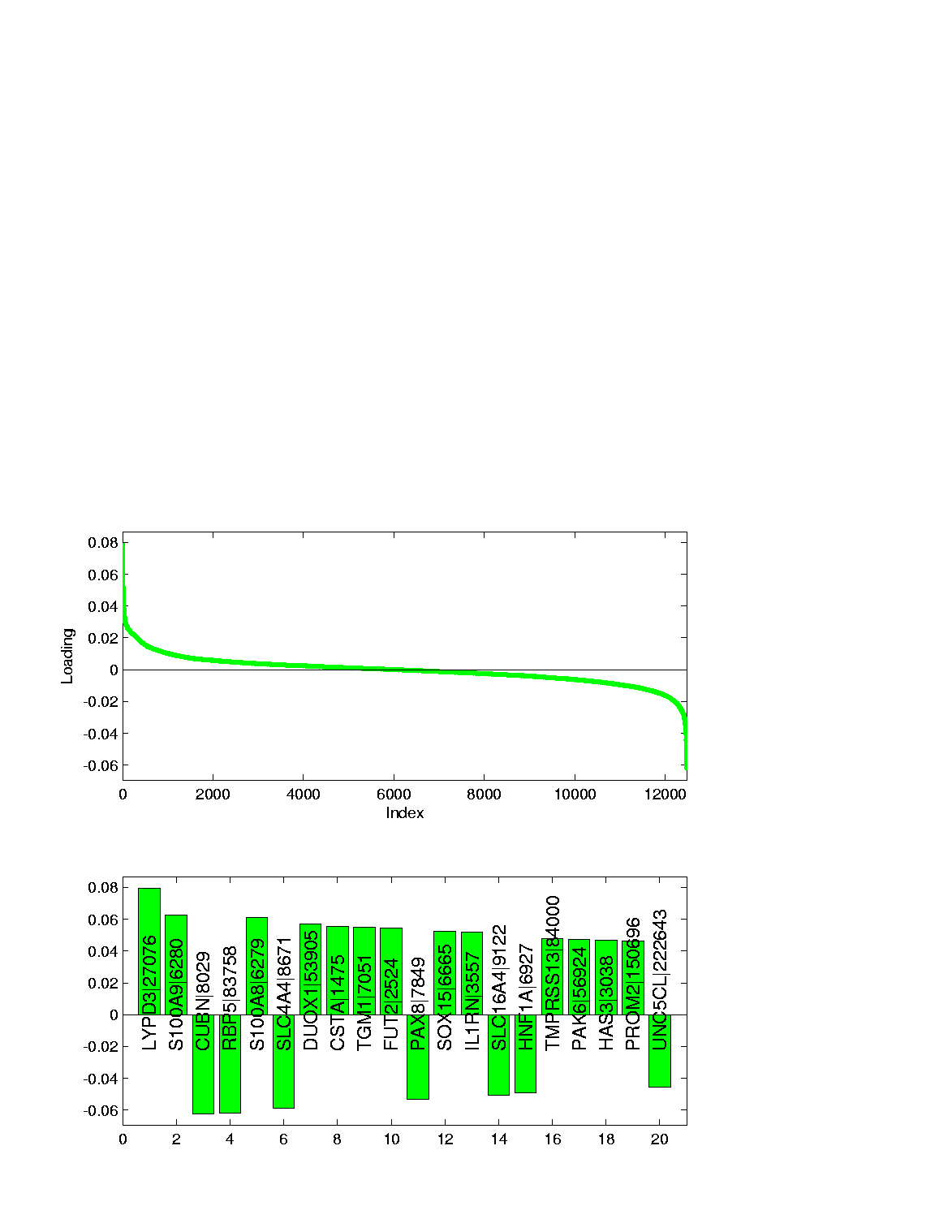 DWD Loadings, KIRC vs. HNSC
Scree Plot
More Examples
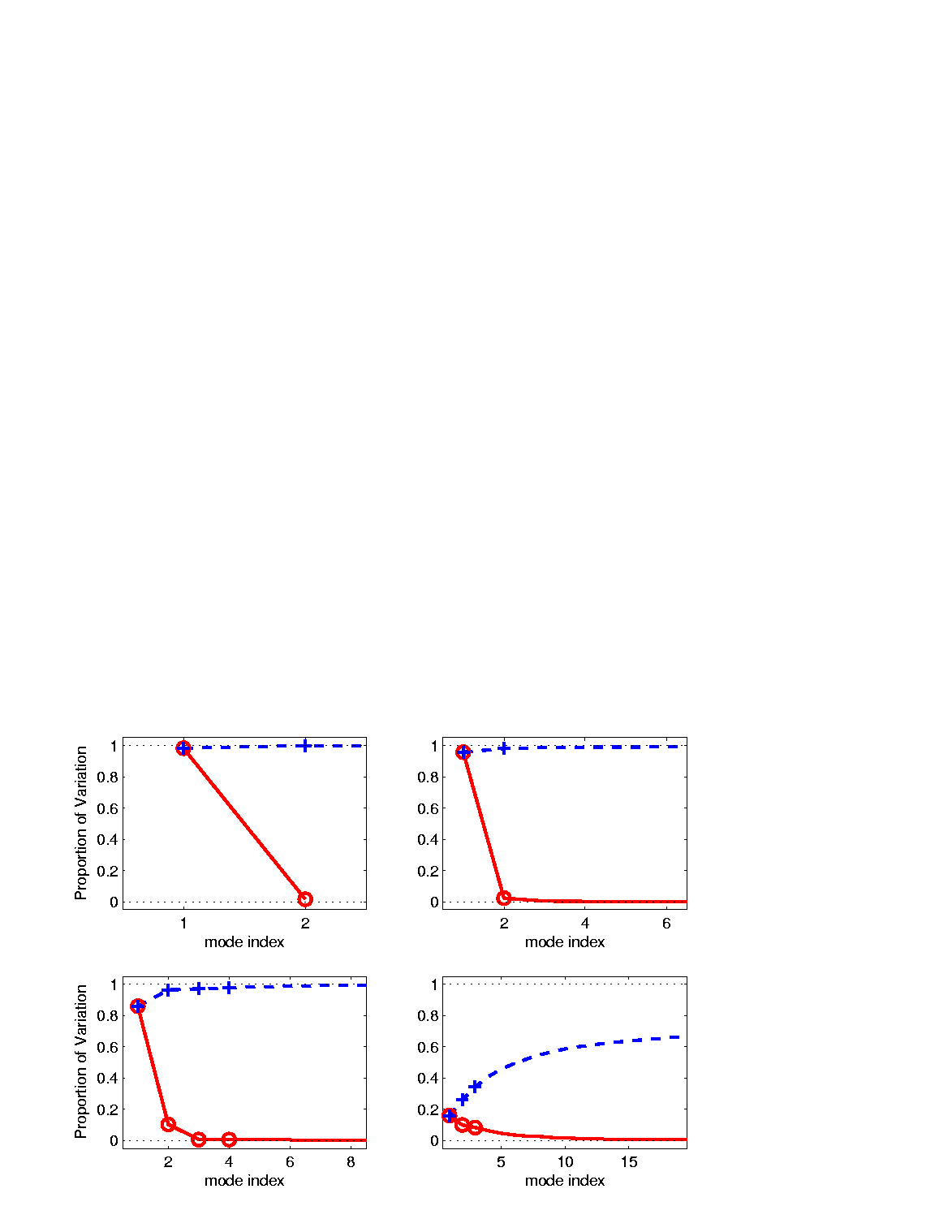 Spanish Male
Mortality Data
2-d Toy Data
Really Not Much 
Elbow or Knee!
10-d Toy Data
Genetic Data
Limitation of PCA
PCA can provide useful projection directions
But can’t “see everything”…
Reason:
  PCA finds dir’ns of maximal variation
  Which may obscure interesting structure
Limitation of PCA
Toy Example:
  Apple – Banana – Pear
  Obscured by “noisy dimensions”
  1st 3 PC directions only show noise
  Study some rotations, to find structure
Limitation of PCA, Toy E.g.
Limitation of PCA
Toy Example:
  Rotation shows Apple – Banana – Pear
  Example constructed as:
  1st make these in 3-d
  Add 3 dimensions of high s.d. noise
  Carefully watch axis labels
Limitation of PCA
Main Point:

 May be Important Data Structure
 Not Visible in 1st Few PCs
Limitation of PCA,   E.g.
Interesting Data Set:    NCI-60
 NCI = National Cancer Institute
 60 Cell Lines (cancer treatment targets)
For Different Cancer Types
 Measured “Gene Expression”
=   “Gene Activity”
 Several Thousand Genes (Simultaneously)
 Data Objects = Vectors of Gene Exp’n
 Lots of Preprocessing (study later)
Example from:
Liu et al (2009)
NCI 60 Data
Important Aspect:     8 Cancer Types
	Renal Cancer
	Non Small Cell Lung Cancer
	Central Nervous System Cancer
	Ovarian Cancer
	Leukemia Cancer
	Colon Cancer
	Breast Cancer
	Melanoma (Skin)
PCA Visualization of NCI 60 Data
Can we find classes:
(Renal, CNS, Ovar, Leuk, Colon, Melan)
Using PC directions??
First try “unsupervised view”
I.e. switch off class colors
Then turn on colors, to identify clusters
I.e. look at “supervised view”
II. Exploratory
       Analysis
NCI 60:  Can we find classesUsing PCA view?
NCI 60:  Can we find classesUsing PCA view?
PCA Visualization of NCI 60 Data
Maybe need to look at more PCs?

Study array of such PCA projections:
NCI 60:  Can we find classesUsing PCA 5-8?
NCI 60:  Can we find classesUsing PCA 5-8?
NCI 60:  Can we find classesUsing PCA 9-12?
NCI 60:  Can we find classesUsing PCA 9-12?
NCI 60:  Can we find classesUsing PCA 1-4 vs. 5-8?
NCI 60:  Can we find classesUsing PCA 1-4 vs. 5-8?
NCI 60:  Can we find classesUsing PCA 1-4 vs. 9-12?
NCI 60:  Can we find classesUsing PCA 5-8 vs. 9-12?
PCA Visualization of NCI 60 Data
Can we find classes using PC directions??
Found some, but not others
Nothing after 1st five - six PCs 
Rest seem to have other drivers

Are There Better Directions?
 PCA only “feels” maximal variation
 Ignores Class Labels
 How Can We Use Class Labels?
Visualization of NCI 60 Data
How Can We Use Class Labels?

Approach:   
 Find Directions to “Best Separate” Classes
 In Disjoint Pairs  (thus 4 Directions)
 Use DWD:
Distance Weighted Discrimination
 Defined (& Motivated) Later
 Project All Data on These 4 Directions
NCI 60:  Views using DWD Dir’ns (focus on biology)
DWD Visualization of NCI 60 Data
Most cancer types clearly distinct
(Renal, CNS, Ovar, Leuk, Colon, Melan)
Using these carefully chosen directions
Others less clear cut
NSCLC   (at least 3 subtypes)
Breast    (4 published subtypes)
DWD Visualization
Recall PCA limitations
DWD uses class info
Hence can “better separate known classes”
Do this for pairs of classes
(DWD just on those, ignore others)
Carefully choose pairs in NCI 60 data
Note DWD Directions Not Orthogonal
(PCA orthogonality may be 
too strong a constraint)
NCI 60:  Views using DWD Dir’ns (focus on biology)
PCA Visualization of NCI 60 Data
Can we find classes using PC directions??
Found some, but not others
Not so distinct as in DWD view
Nothing after 1st five PCs 
Rest seem to be noise driven
Orthogonality too strong a constraint???
Interesting dir’ns are nearly orthogonal
(will see why later)
Object Oriented Data Analysis
Three Major Phases of OODA:

I.    Object Definition
“What are the Data Objects?”

Exploratory Analysis
“What Is Data Structure / Drivers?”

III.  Confirmatory Analysis / Validation
Is it Really There (vs. Noise Artifact)?
Caution
DWD Separation Can Be Deceptive

Since DWD is Really Good at Separation

Important Concept:

Statistical Inference is Essential
Caution
Toy 2-Class
Example

See
Structure?

Careful,
Only PC1-4
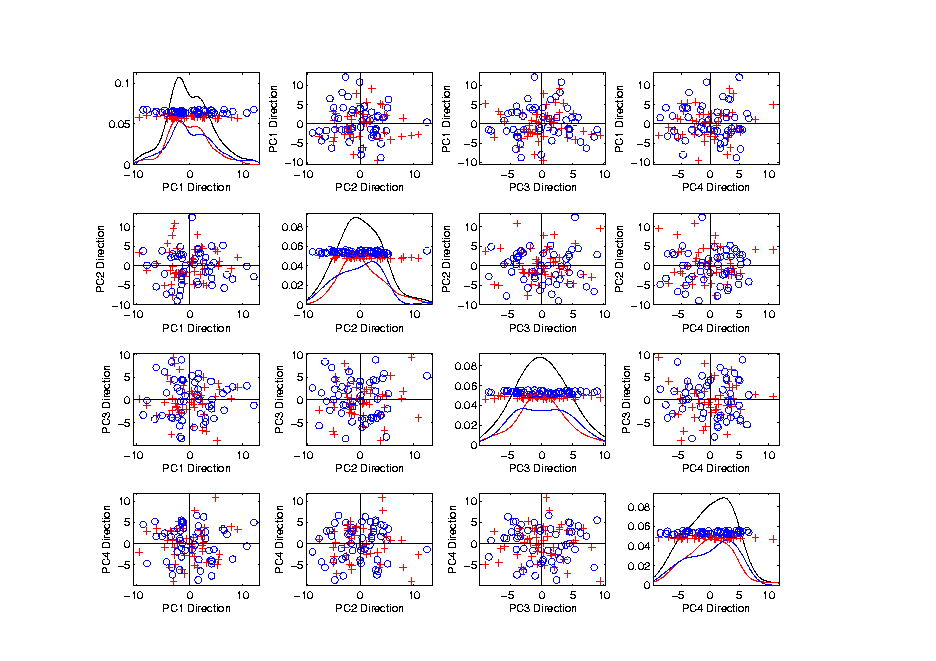 Caution
Toy 2-Class
Example

DWD &
Ortho PCA
Finds Big
Separation
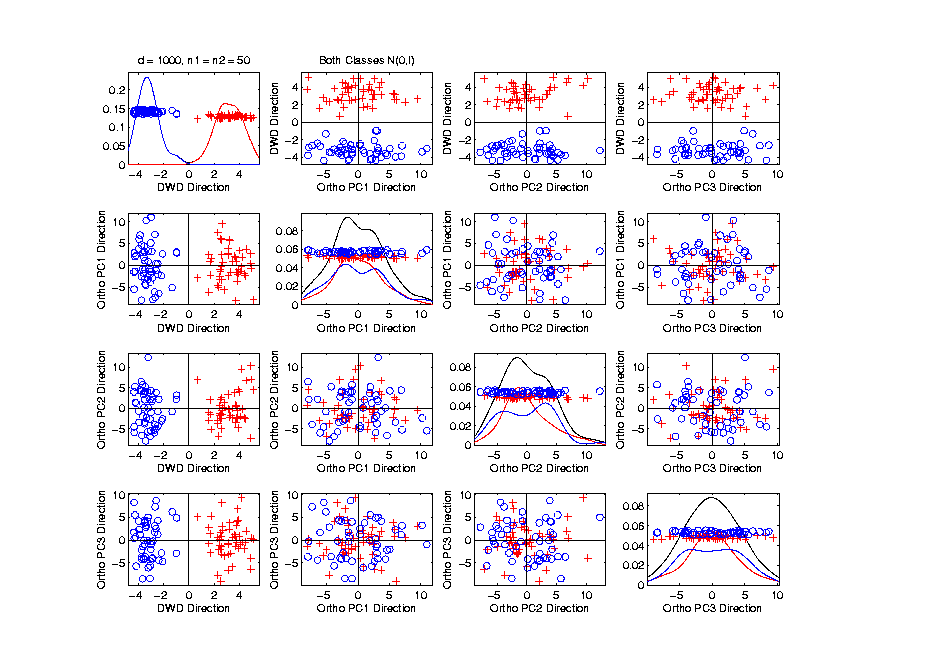 Caution
Toy 2-Class
Example


Not in 1ST 
4 PCs
Since
Smaller Scale
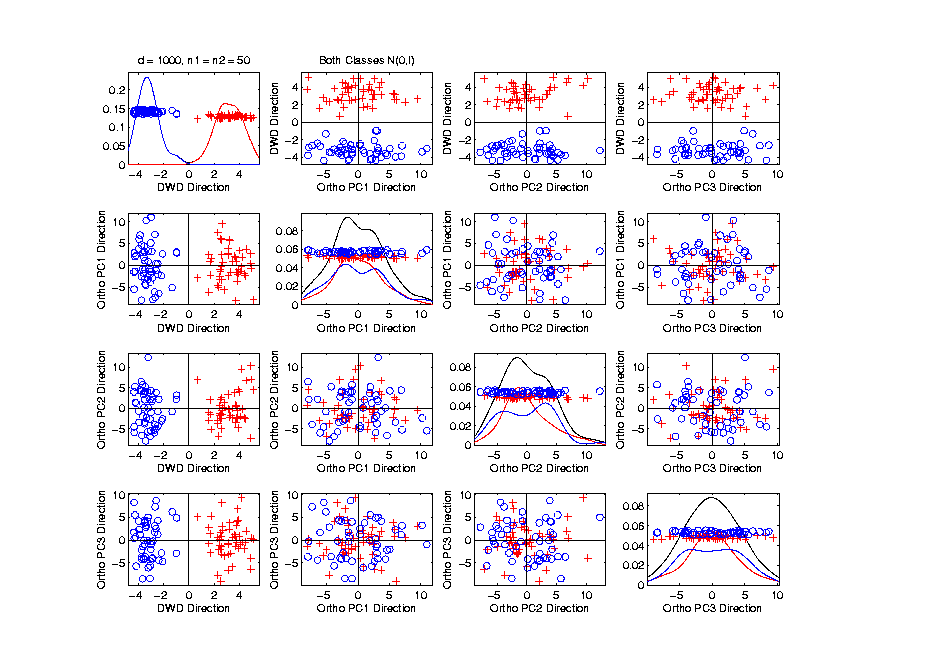 Caution
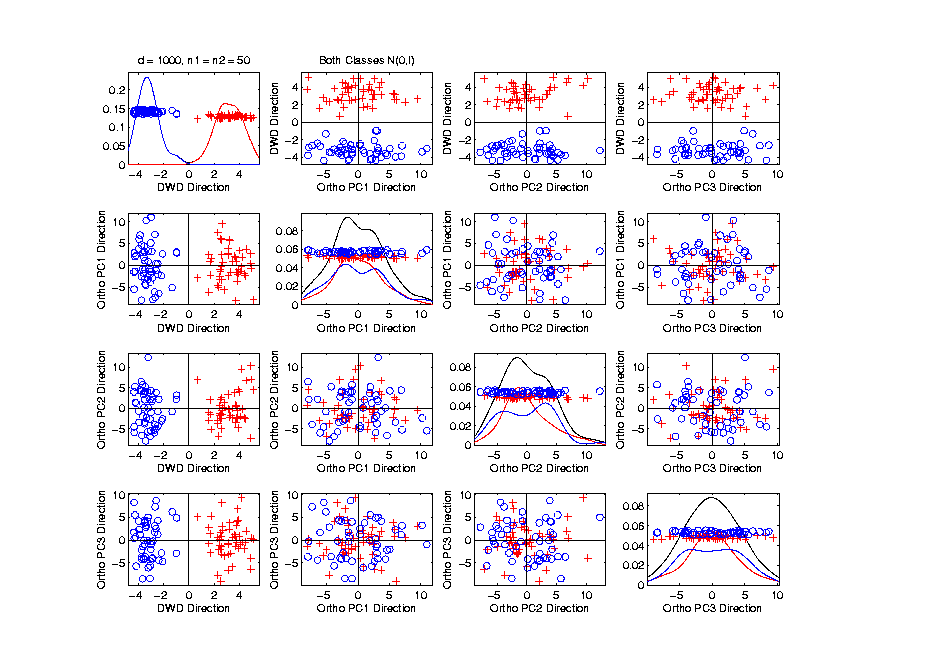 Caution
Toy 2-Class
Example


Separation
Is Natural
Sampling
Variation
(Will Study in Detail Later)
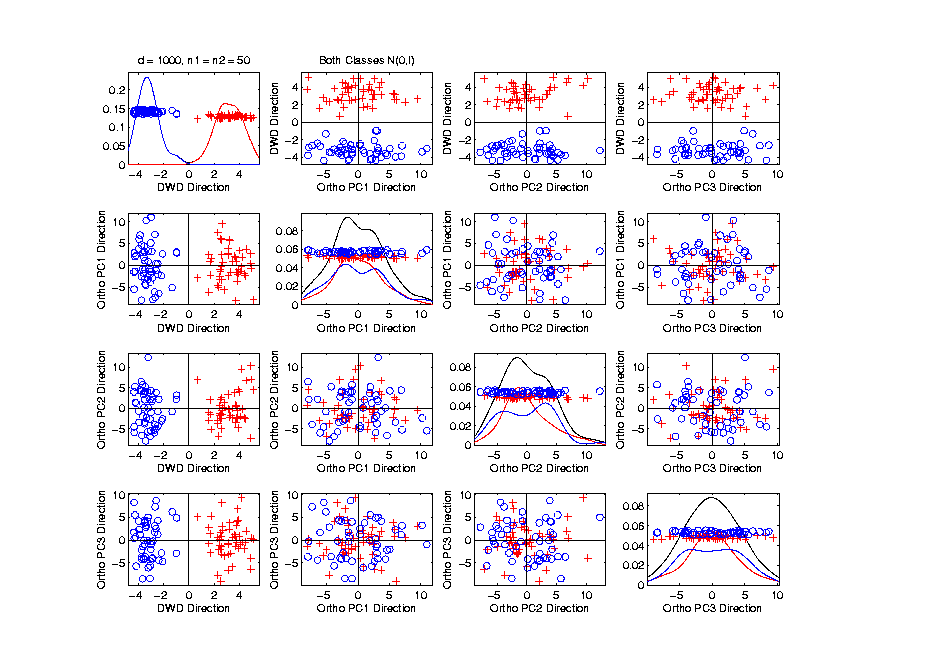 Caution
Main Lesson Again:
DWD Separation Can Be Deceptive
Since DWD is Really Good at Separation
Important Concept:
Statistical Inference is Essential
III. Confirmatory Analysis